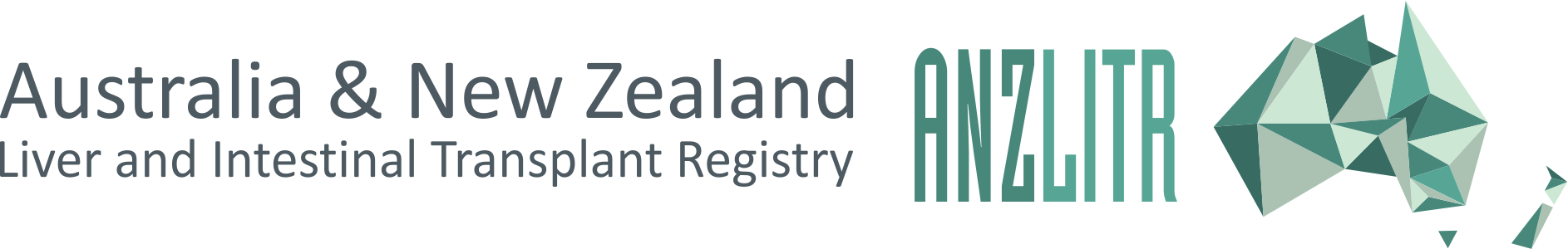 31st Annual Report on Liver and Intestinal Transplantation Activityin Australia and New ZealandData to 31 December 2019
12. Graft Outcome
Graft survival curve for all grafts
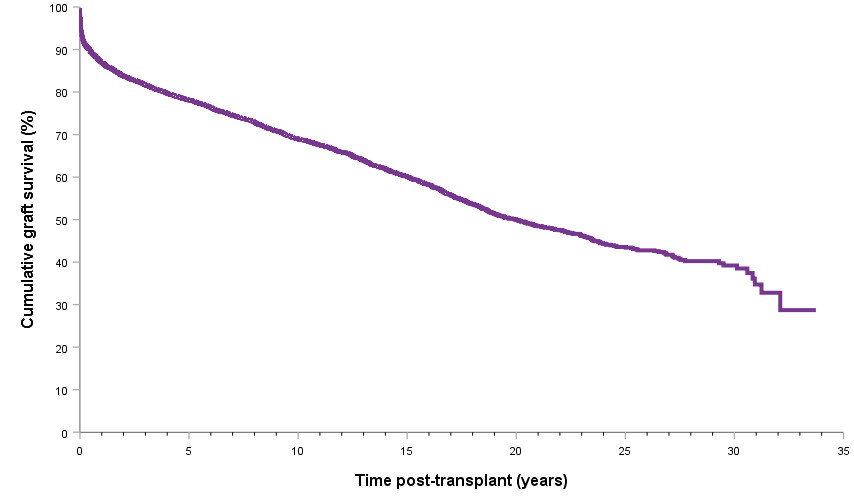 [Speaker Notes: Figure 40. Graft survival curve for all grafts]
Graft survival curve for all grafts by age group
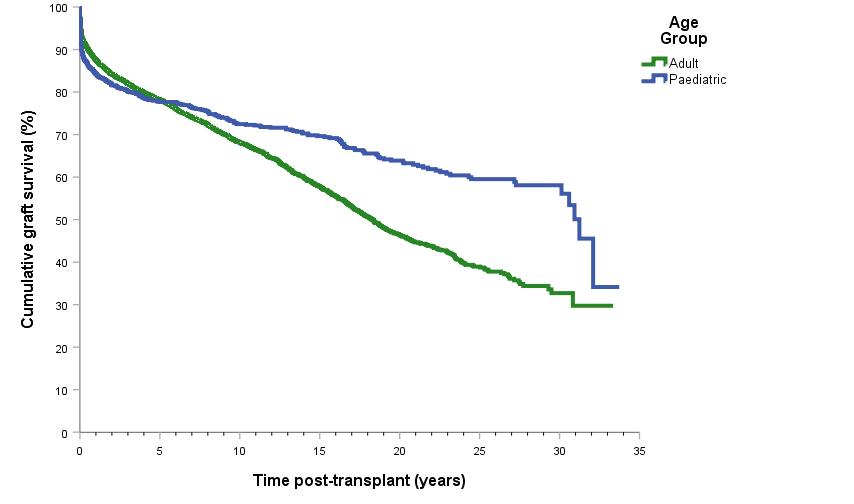 [Speaker Notes: Figure 41. Graft survival curve for all grafts by age group]
Graft survival curve for all grafts by graft number
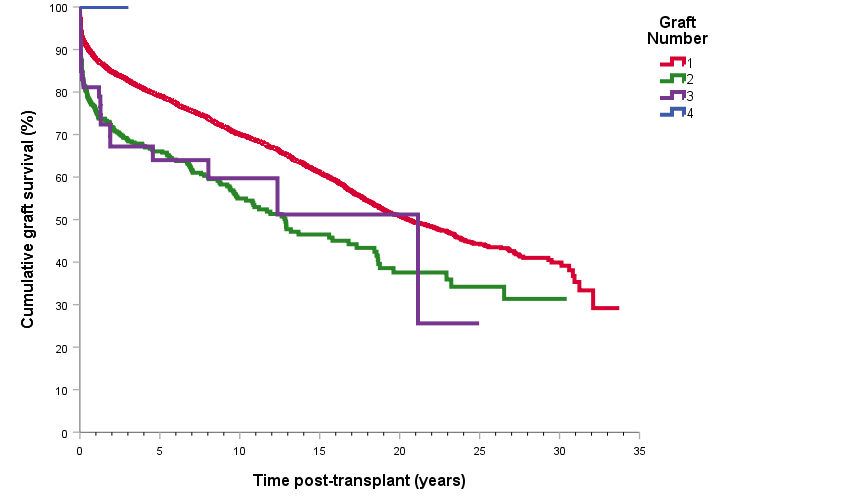 [Speaker Notes: Figure 42. Graft survival curve for all grafts by graft number]
Graft survival curve for paediatric recipients by graft number
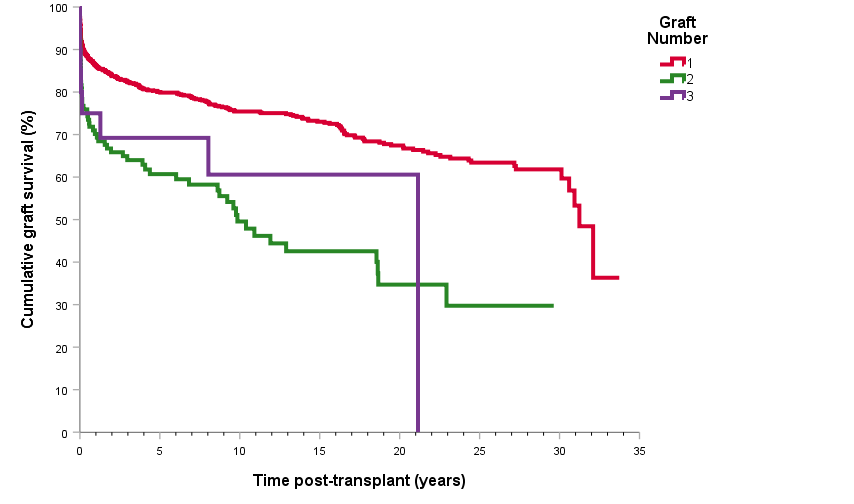 [Speaker Notes: Figure 43. Graft survival curve for paediatric recipients by graft number]
Graft survival curve for adults by graft number
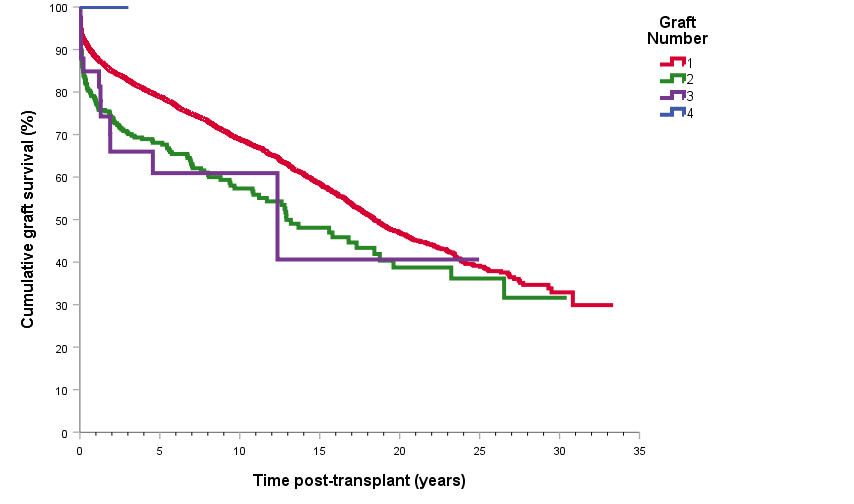 [Speaker Notes: Figure 44. Graft survival curve for adults by graft number]
Graft survival curve for type of graft, all grafts
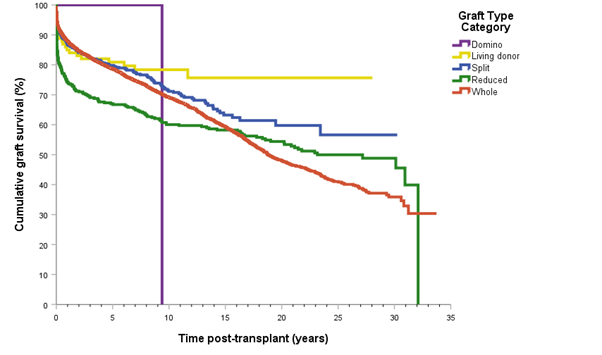 [Speaker Notes: Figure 45. Graft survival curve for type of graft, all grafts]
Paediatric graft survival curve for type of graft, all grafts
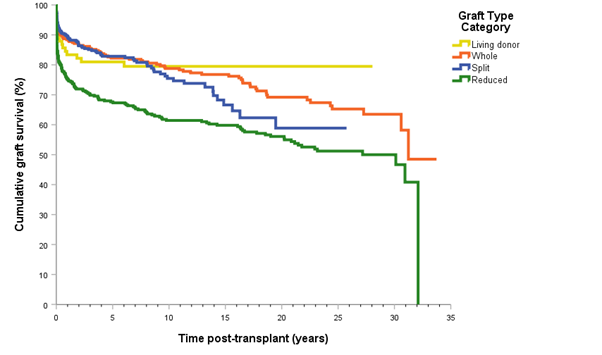 [Speaker Notes: Figure 46. Paediatric graft survival curve for type of graft, all grafts]
Adult graft survival curve for type of graft, all grafts
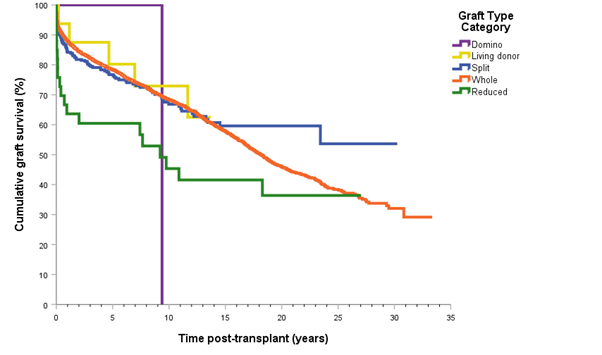 [Speaker Notes: Figure 47. Adult graft survival curve for type of graft, all grafts]
Graft (deceased and living donors) survival curve by era of transplant
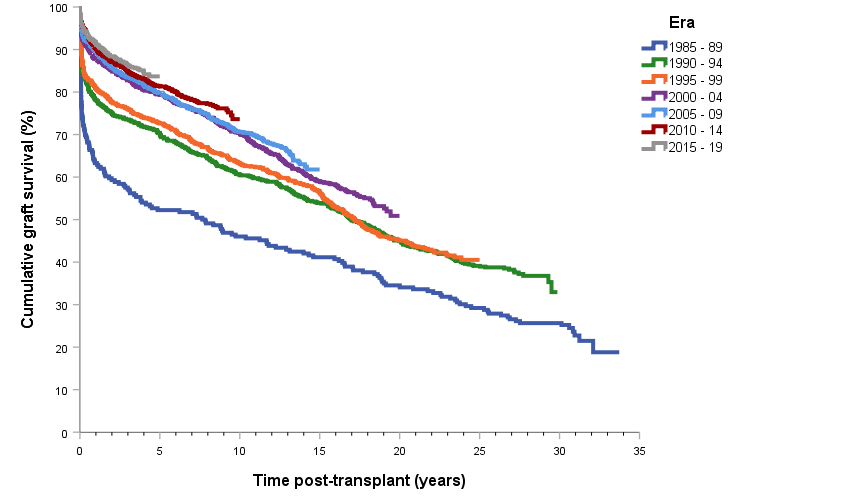 [Speaker Notes: Figure 48. Graft (deceased and living donors) survival curve by era of transplant]
Paediatric graft (deceased and living donors) survival curve by era of transplant
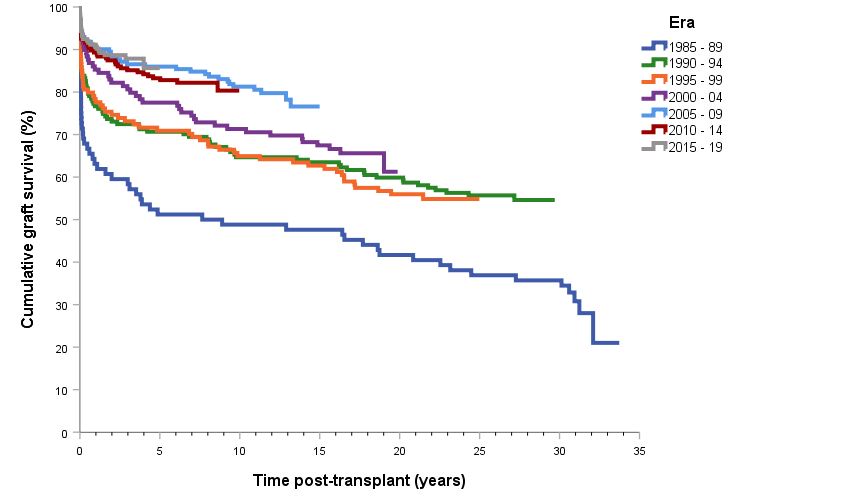 [Speaker Notes: Figure 49. Paediatric graft (deceased and living donors) survival curve by era of transplant]
Adult graft (deceased and living donors) survival curve by era of transplant
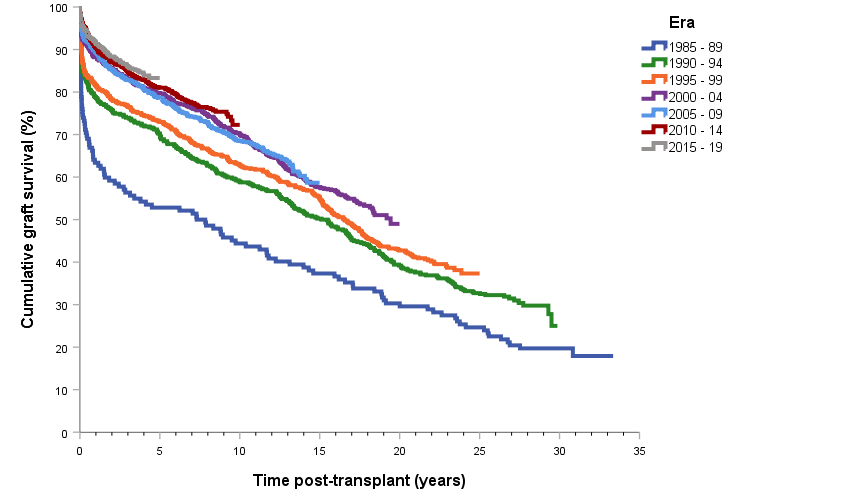 [Speaker Notes: Figure 50. Adult graft (deceased and living donors) survival curve by era of transplant]
Whole graft survival curve by era of transplant
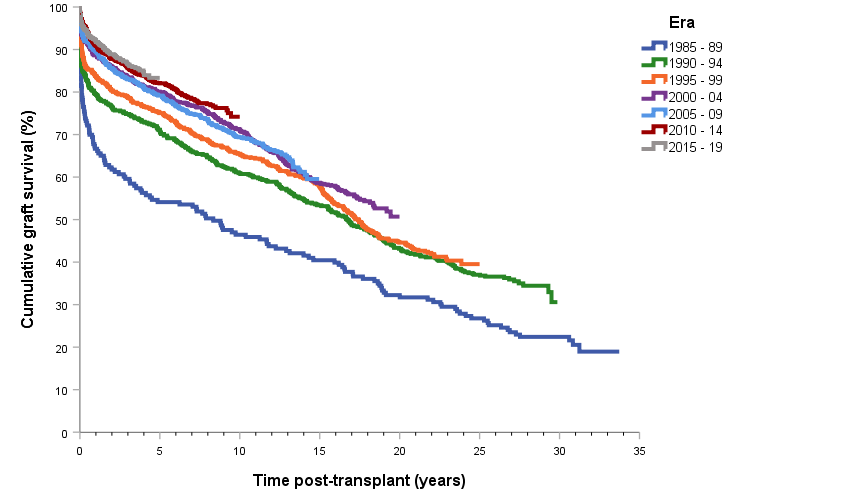 [Speaker Notes: Figure 51. Whole graft survival curve by era of transplant]
Reduced graft survival curve by era of transplant
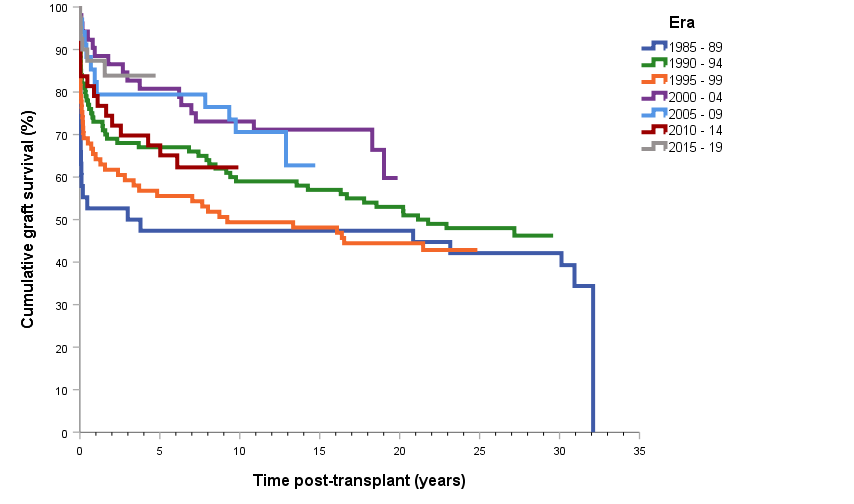 [Speaker Notes: Figure 52. Reduced graft survival curve by era of transplant]
Split graft (deceased donor) survival curve by era of transplant
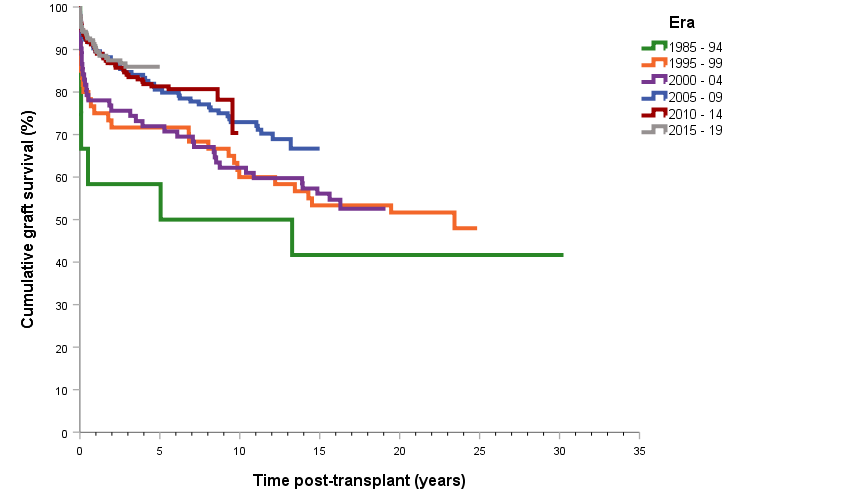 [Speaker Notes: Figure 53. Split graft (deceased donor) survival curve by era of transplant]
Living donor graft survival curve by era of transplant
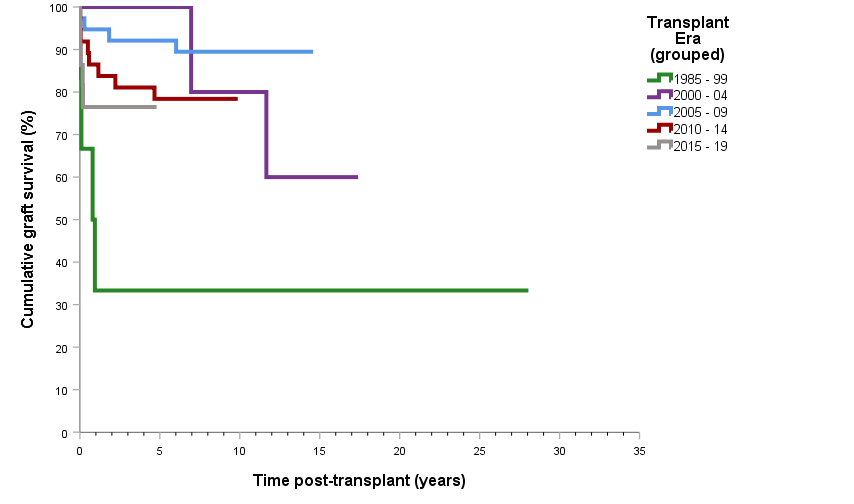 [Speaker Notes: Figure 54. Living donor graft survival curve by era of transplant]
Graft survival curve by deceased donor age
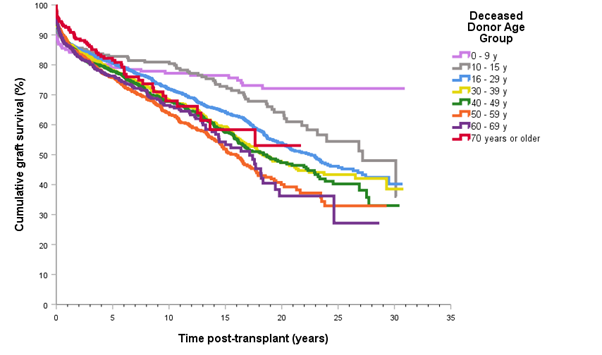 [Speaker Notes: Figure 55. Graft survival curve by deceased donor age]
Graft survival curve by donor type – all grafts
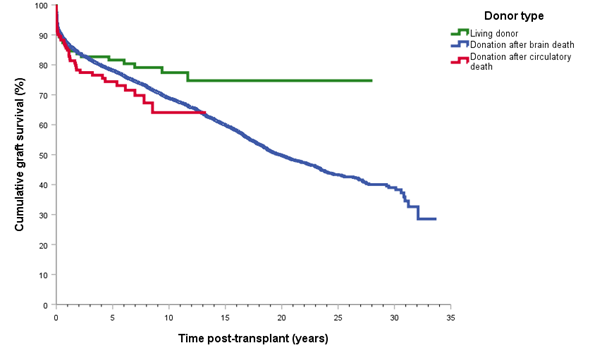 [Speaker Notes: Figure 56. Graft survival curve by donor type – all grafts]
Graft survival curve by donor cause of death
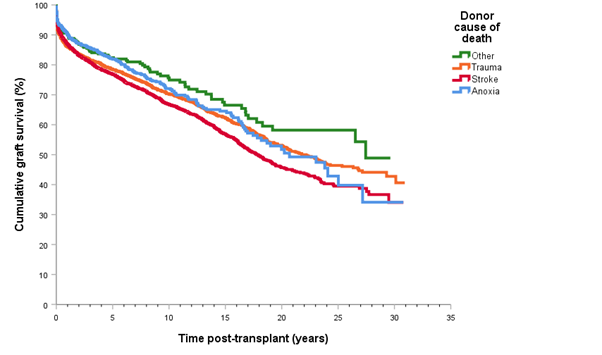 [Speaker Notes: Figure 57. Graft survival curve by donor cause of death]
Graft survival curve by organ shipping
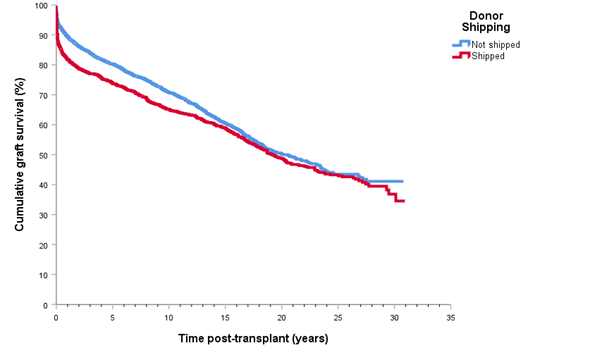 [Speaker Notes: Figure 58. Graft survival curve by organ shipping]
Graft survival curve by cold ischaemia time
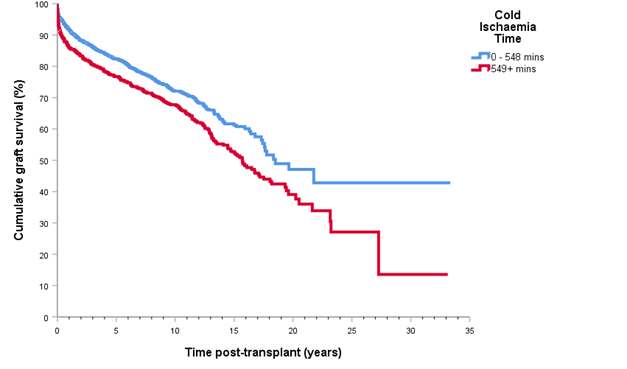 [Speaker Notes: Figure 59. Graft survival curve by cold ischaemia time]
Graft survival curve by blood group compatibility
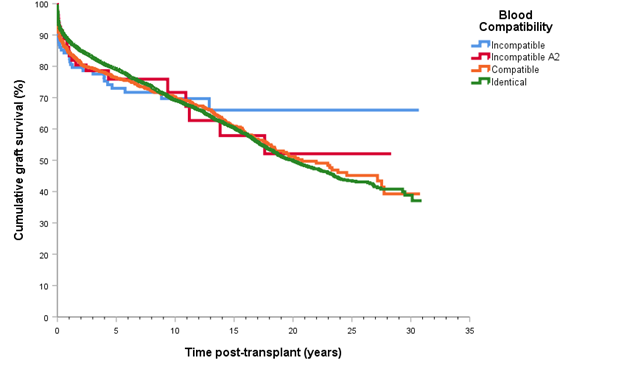 [Speaker Notes: Figure 60. Graft survival curve by blood group compatibility]
Graft survival curve by recipient urgency
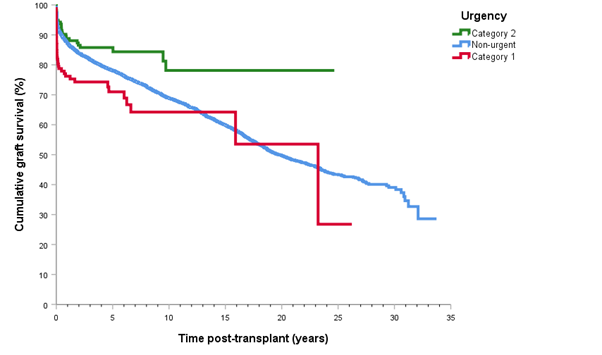 [Speaker Notes: Figure 61. Graft survival curve by recipient urgency]